1
Comprehensive Plan Stakeholders Committee Meeting
February 20, 2018
Agenda
Welcome / Administrative Items / Information Updates
Meeting Objectives 
Project Timeline
Plan Outline
Policy Carryover Subcommittee Feedback
Break
Policies, Actions & Strategies Presentations:      Suburban Policy Area, Towns & JLMA, and Housing 
Small Work Groups on Policies, Actions & Strategies 
Adjourn
3
Meeting Objectives
Discuss Project Timeline &Dates of Future Meetings
Discuss Proposed Changes to Plan Outline
Endorse Policy Carryover Subcommittee Recommendations
Gather Feedback on Recommended Policies, Actions & Strategies: 
Suburban Policy Area, 
Towns & JLMA, and 
Housing
4
5
Current Project Timeline
February 20, 2018 | Comprehensive Plan Stakeholders Committee
6
Project Timeline
SC Mtg.
BOS Mtg.
SC Mtg.
SC Mtg.
SC Mtg.
SC Mtg.
Feb. 20
July 19
June 16
Apr. 9
Mar. 19
Mar. 12
SC Mtg.
SC Mtg.
Apr. 30
Apr. 2
SC Mtg.
Milestone: Stakeholders Work Complete
Mar. 5
Milestone: BOS Presentation
2018
2019
February
March
April
May
June
July
August
September & Beyond
Feb. 1 – Apr. 30
PC Deliberation
Plan Drafting & Review
Plan Revision
Public Outreach Round III
May 14 – June 1
BOS Deliberation
Meeting Layout
Fiscal and Transportation High-Level Impacts
Fiscal
Transportation
Countywide Net Fiscal Impacts
Assumptions and methodologies; main “drivers” of fiscal results
Direction of impacts: Positive, Neutral, Negative
Relationship between RPG and proposed plan – more or less fiscally positive
Draft road network 
Where changes might be needed
Impact of new growth to regional transportation system
Draft pedestrian and bike network plan
Where new trails and connections are needed
Meeting Layout
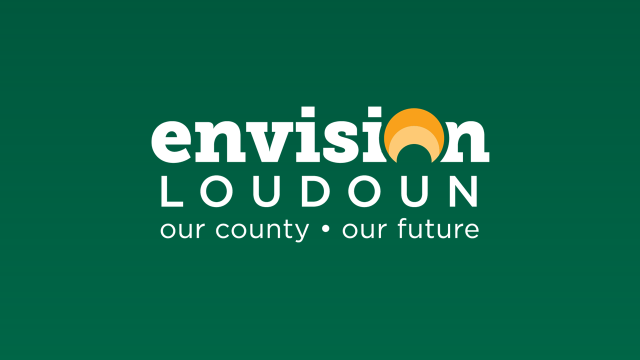 Revised Plan Outline
February 20, 2018 | Comprehensive Plan Stakeholders Committee
12
Original Plan Outline
Executive Summary
Introduction
Shape
Sustain
Compete
Connect
Support
Implementation
Appendices
Revised Plan Outline
Executive Summary
Introduction
Built Environment/Land Use
Natural & Heritage Resources
Housing
Economic Development
Fiscal Management & Facilities
Implementation
Appendices
Revised Plan Outline
Executive Summary
Introduction
Project Description
Basis for the Plan
Public Input
How to Use the Plan & Relationship to Other Documents
Community Identity
Vision & Goals
Revised Plan Outline
Built Environment/Land Use
Community Framework (Policy Areas & Place Types)
Urban Policy Area
Suburban Policy Area
Transition Policy Area
Rural Policy Area (incl. Villages)
Towns & JLMA
Growth Management
Community Vitality (Redevelopment, Infill, etc.)
Quality Development
Revised Plan Outline
Natural & Heritage Resources	(Green Infrastructure)
Housing
Economic Development
Fiscal Management & Facilities
Funding & Budgeting
Public Facilities
Utilities & Infrastructure
Reference to New Transportation Plan
Revised Plan Outline
Implementation
Future Actions Table
Development Guidelines
Appendices
Foundations Report
Compendium of Public Input
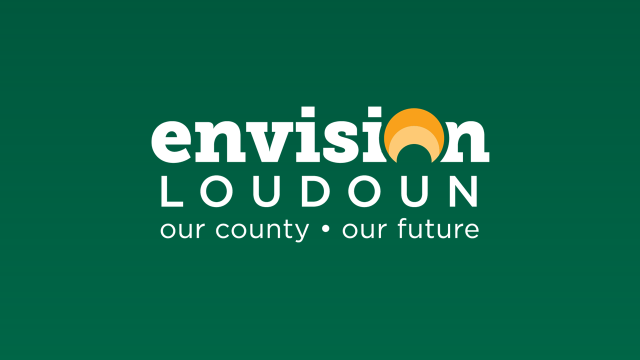 Policy Carryover Task Update
February 20, 2018 | Comprehensive Plan Stakeholders Committee
20
Reminders
Working Policy Structure:
Vision → Goals → Policies → Implementation Steps e.g. Strategies & Actions (S&A)

Policy development is an iterative process:
Refinement will continue through the process

Topics Reviewed by Subcommittee: 
Rural Policy Area (RPA) & Villages
Towns & Joint Land Management Areas (JLMAs)
Green Infrastructure (GI)
Growth Management (GM)
Redevelopment, Revitalization & Infill (RRI)

Topics Reviewed by other Subcommittees: 
Housing
Economic Development (ED)
21
[Speaker Notes: Reminder of the Policy Structure of the Plan has been revised
These have not changed
Pay Attention to acronyms
- readability]
Task Timeline
County Staff
STAC
Policy Carryover Subcommittee
Report to Stakeholder Committee
Policy Carryover Subcommittee
Report to Stakeholder Committee
Staff Evaluation
Implementation Review
Policy Review
2016		 September 	      October 	    November 6	         January	          February 5		      2017 	         2017 	           2017 	           2018		2018
[Speaker Notes: Quick Recap
2016
Staff & STAC
2017 PCS established and conducted review of the concepts and ideas of policies and STAC recommendation
General consensus on comments:
- consolidate, remove redundancy, simplify
- PCS requested review of A&S
2018
Implementation was reviewed by the PCS]
Subcommittee Considerations
2 Rounds of Public Input
Board direction to only update and enhance the existing Rural Policy Area policies
Also applied to Villages within RPA
No significant changes to Towns and their JMLAs 
See feedback from Towns
Board endorsed Vision and Goals
Stakeholder Committee objectives and comments on topics from December meetings
23
Policy Consolidation Update
*From 1200 policies to 70:
8 (+/-) Rural Policy Area & Existing Villages 
18 (+/-) Green Infrastructure
5 (+/-) Growth Management
9 (+/-) Transition Policy Area (TPA) 
4 (+/-) Housing
6 (+/-) Redevelopment, Revitalization & Infill
13 (+/-) Towns & JLMA; 5 specifically for Individual Towns
4 (+/-) Suburban Policy Area (SPA)
(*numbers are approximate)
24
[Speaker Notes: Progress so far
Another reminder that this effort categorized each of the policies as either a policy, strategy, or action
Most impressive number is Green Infrastructure as it went from nearly 300 to 18
Numbers do not include Strategies and Actions
As stated before this is an iterative process, so as we continue to refine these policies may be further refined and consolidated

New Plan – Simpler; in keeping with the Charter
Didn’t lose concepts of intent with the conolsidation.]
Forthcoming Topics
Public Facilities & Infrastructure
Fiscal Responsibility
Economic Development
New Policies for the Carryover Topics
Implementation Steps for all topics
Strategies and Actions
25
[Speaker Notes: Don't Focus on:
Specific numbers, facility needs, traffic
Other groups working on these issues

New Plan – Simpler; Development Policies Handbook -> Ordinances
Additional Plans & Programs]
Discussion on Implementation
General support to retain majority of Implementation Measures
Original intent of existing Rural Policy Area and Existing Villages are retained 
Consolidate and Simplify
Re-evaluate retention of Actions that have not been implemented
Delete Actions that are no longer relevant or that County has addressed
Revise language to recognize ongoing County activities, install a positive tone, and focus on desired outcomes
Define Terminology
26
[Speaker Notes: Here are the general comments, similar to those made on the overarching policies.
General support to retain
Original intent of RPA retained
Consolidate, simplify, delete irrelevant and redundant polcies
Revise some language]
Recommendation Highlights
Ensure new challenges facing RPA can be addressed
County’s Existing Villages are special and policies need to present this aspect
Re-evaluate if the JLMA approach is an effective strategy
Develop a host of new policies that address Redevelopment and Infill, to include Adaptive Reuse
Green Infrastructure is worthy of preserving in all Policy Areas because of its benefits to public health, safety, and welfare
Incorporate ULI recommendation for phasing of mixed-use/urban development patterns
27
[Speaker Notes: Key Highlights pulled from Report in your packet
RPA
- Maybe new, tweaking of existing, or clarifications with guidelines
Villages
Criteria
New RRI policies
- Vacant land is becoming scarce
Incentives
Pending research
GI
Manner of preservation should be evaluated
Pending research 
Urban
- Cash flow to finance projects]
Next Steps
Prepare chapters using all feedback received:
Stakeholder Committee and its Subcommittees
Public Outreach (Online and Meetings)
STAC

Ongoing Research: 
Alternative approaches to buffers that can protect water quality with the same effectiveness
Transfer / Purchase of Development Rights
Impact Fees
Criteria used to define Existing Villages
Best practices for Redevelopment, Infill, and Adaptive Reuse
28
[Speaker Notes: Moving forward, any discrepancies in feedback will be presented to the Stakeholders Committee for consideration.

Findings of the pending research will also be presented along with Staff Recommendations.
Most of the pending research will affect the implementation aspect of the plan. Anticipate some of the findings determining whether or not some of these suggestions are viable.]
Any Questions or Comments?
29
[Speaker Notes: Before I open up for Questions, Subcommittee members want to point out anything I may not have covered.]
30
Housing Policies, Actions & Strategies
February 20, 2018 | Comprehensive Plan Stakeholders Committee
31
Housing Issues
Adequate Supply
Variation in Type, Size and Location
Affordable and Attainable
32
[Speaker Notes: An adequate supply of housing—varied in type and price, both rental and for-sale, in convenient locations—is a fundamental component of a complete, inclusive, and enduring community. 
The creation and demand of affordable and attainable housing requires that the pattern of residential development—its design, density, location, cost, and performance—benefit the resident and community now and over time.]
Housing Policy Development
33
[Speaker Notes: Sept. 25: Last time full SC discussed Housing & accepted Subcommittee’s 10 recommended policies
Sept. 29: Subcommittee reviewed RGP policies for carryover
Oct. 13: Staff finalized policy hierarchy distinguishing policies, actions, strategies, etc. after work on Housing
Oct. 16: Results of Housing Summit generally incorporated in to Strategies and Actions
Feb. 5: Staff & Housing Summit stakeholders still working on possibility of new housing strategies.  If any included in draft chapter, they will be identified.]
Housing Policy Timeline
34
[Speaker Notes: Sept. 25: Last time full SC discussed Housing]
Housing Policy Timeline
35
[Speaker Notes: Policy Hierarchy defined after work on Housing
Results of Housing Summit generally incorporated in to Strategies and Actions]
Housing Policy Timeline
36
[Speaker Notes: Staff still working on possibility of new housing strategies.  If any included in draft chapter, they will be identified.]
Housing Policy Timeline
37
Housing Policies, Actions, and Strategies
Policies: 4
Actions & Strategies: 29
Basis: Stakeholders – 4, RGP Carryover – 23, Staff – 2 
Related Strategies Shifted to Other Topics: 3
Basis: Stakeholders – 1, RGP Carryover – 2
38
[Speaker Notes: Basis of Actions and Strategies identified by color]
Small Group Discussion
What should be modified?
What should be removed?
What has been missed?

Staff will use any feedback to further develop the policies, actions and strategies for inclusion in the draft Housing chapter.
39
40
Suburban Policy Area Policies, Actions & Strategies
February 20, 2018 | Comprehensive Plan Stakeholders Committee
41
Suburban Policy Area
An area of self-sustaining communities that offer: 
a mix of residential, commercial, and employment uses; 
a full complement of public services and facilities; 
amenities that support a high quality of life; and 
a design that incorporates a holistic approach to preserving and improving community character through compatible development.
42
[Speaker Notes: Will need integration with planned mixed use and urban areas]
Suburban Policy Area
Little undeveloped land remaining 
2% of area/1,200 acres (as of June 2016) 
Redevelopment will play an increasing role in development decisions within the SPA 
Significant shift in the county’s planning and development activities 
New projects will need to be evaluated based on their compatibility
43
[Speaker Notes: …compatibility with the larger community of which they will be a part]
Suburban Policy Area
New Plan must simultaneously: 
Ensure development is compatible with the existing development pattern of the SPA 
Support the necessary flexibility in form, use and density that will be needed to create vibrant urban and mixed-use environments 
Area should not be homogenous
RGP’s distinct communities: Ashburn, Dulles, Potomac & Sterling
Community Plans were never created but remain an opportunity
44
[Speaker Notes: …mixed-use environments that can be supported by surrounding suburban-style development and attract a variety of lifestyles
Community Plans could be Corridor, Small Area, etc.]
Policies, Strategies & Actions
Policies of previously reviewed topics (e.g. Green Infrastructure, Housing, etc.) will all apply
Other topics and issues that affect the SPA are still being worked through: 
Place Types and specifically associated policies,
Quality Development policies, and
The content of other existing plans and components
45
[Speaker Notes: The degree to which the content of a number of existing plans and components (Route 28, Route 50, Retail, etc.) should be superseded by, maintained separately, and/or incorporated in to the New Plan.
Staff’s intention to address all of these comprehensively in the Built Environment chapter/SPA section.]
Policies, Strategies & Actions
Policies, actions and strategies address the SPA at a high level while minimizing overlap with other topics.

Policies: 4
Actions & Strategies: 14
NOTE: It is possible that some of these policy statements may be shifted to other locations as the New Plan’s chapters are drafted.
46
[Speaker Notes: Some may find these too general, and that is something that can be talked about in the small group discussions.]
Small Group Discussion
What should be modified?
What should be removed?
What has been missed?

Staff will use any feedback to further develop the policies, actions and strategies for inclusion in the draft Suburban Policy Area section.
47
48
Towns & Joint Land Management Area
February 20, 2018 | Comprehensive Plan Stakeholders Committee
[Speaker Notes: We have solicited information from the Towns and are proposing changes that reduce redundancy, and update or delete existing policies where appropriate.

There has been input during both of the community outreach efforts.]
Town Comments & Input
General agreement to retain and/or enhance existing policies
Interest for more detailed future planning efforts around Towns
Annexations / Expansions
Utilities
Greenbelts
Gateways
Development Quality & Design
Future Planning Needs
What should be modified?
What should be removed?
What has been missed?

Staff will use any feedback to further develop the policies, actions and strategies for inclusion in the draft Towns & JLMA section.
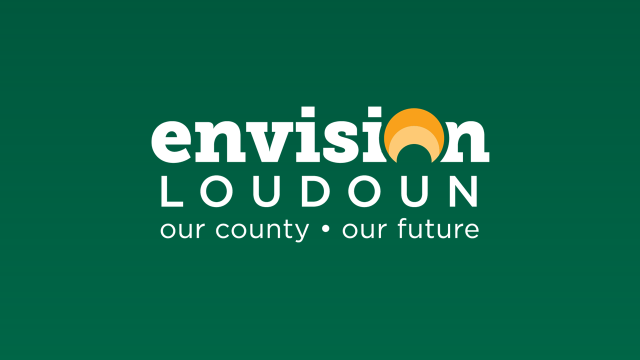 Hillsboro
Lovettsville
Middleburg
Purcellville
Round Hill